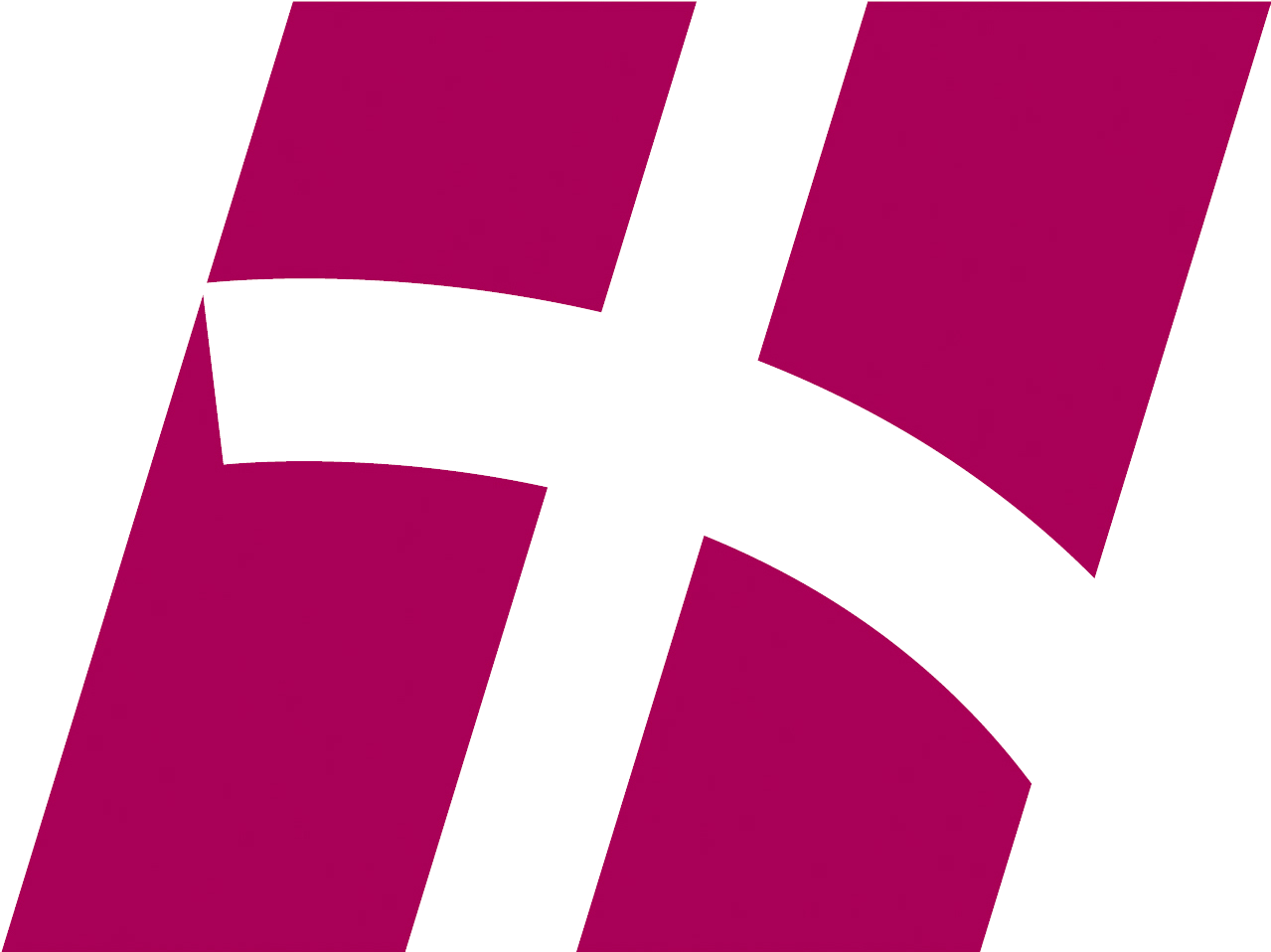 1. EverLec 프로그램 설치
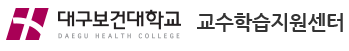 1. EverLec 프로그램 설치
URL 주소창에 <cmaker.dhc.ac.kr>  입력
Enter
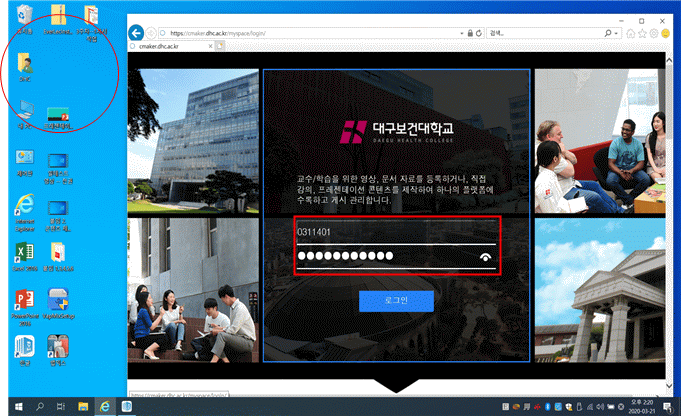 종합정보시스템 ID, PW 입력
2
1. EverLec 프로그램 설치
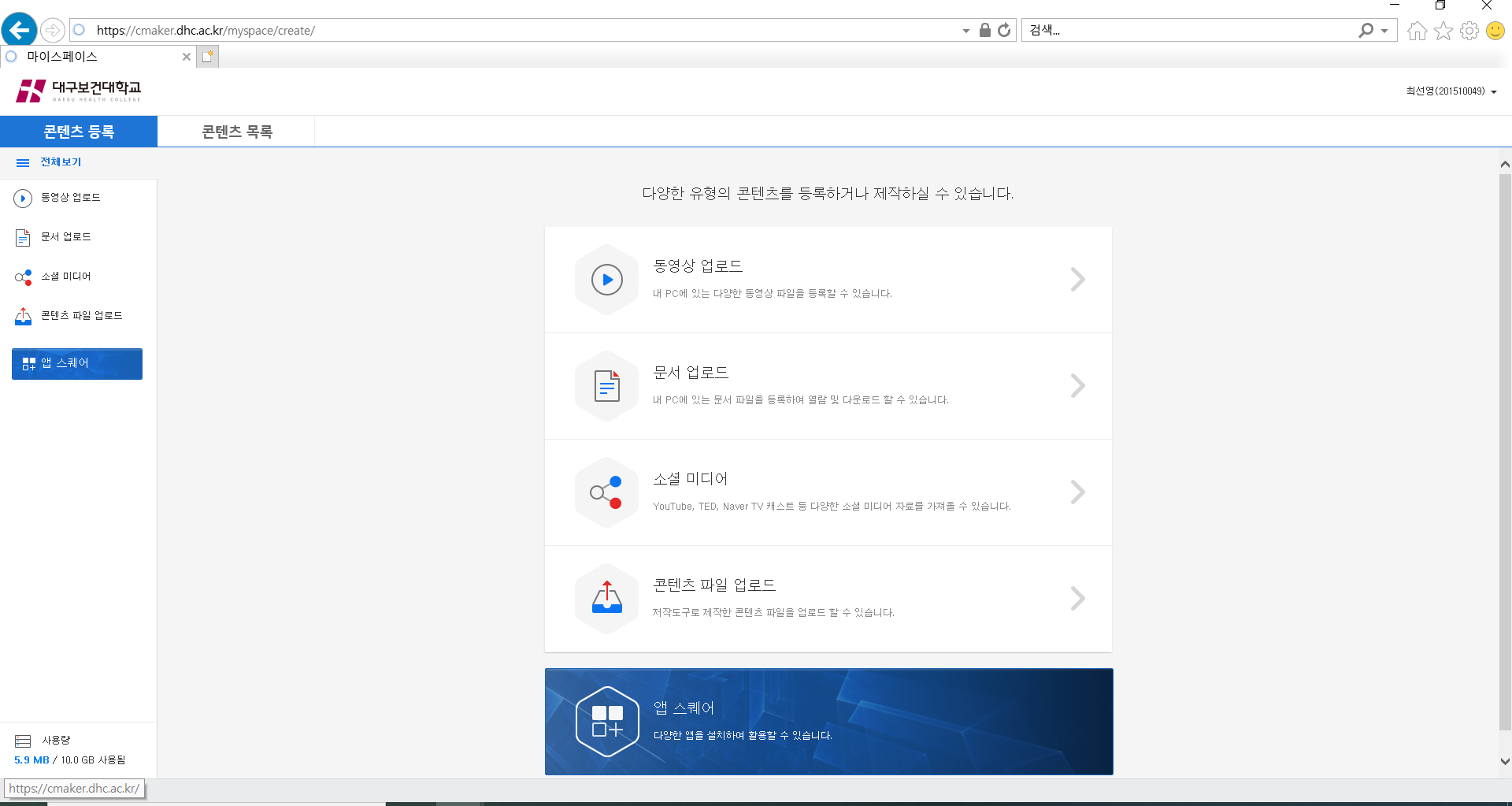 ① 클릭
3
1. EverLec 프로그램 설치
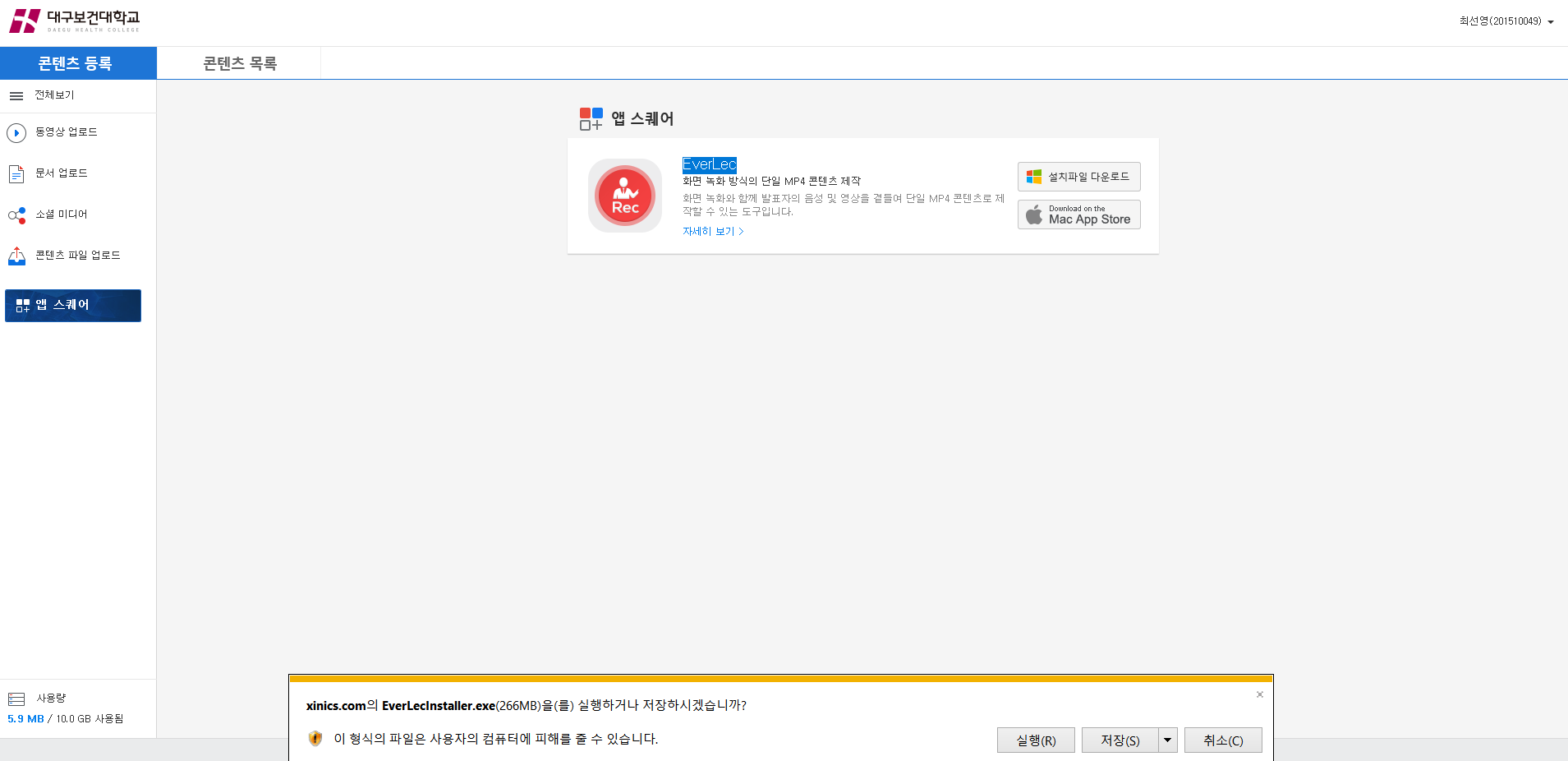 ② 클릭
③ 클릭
4
1. EverLec 프로그램 설치 (신규)
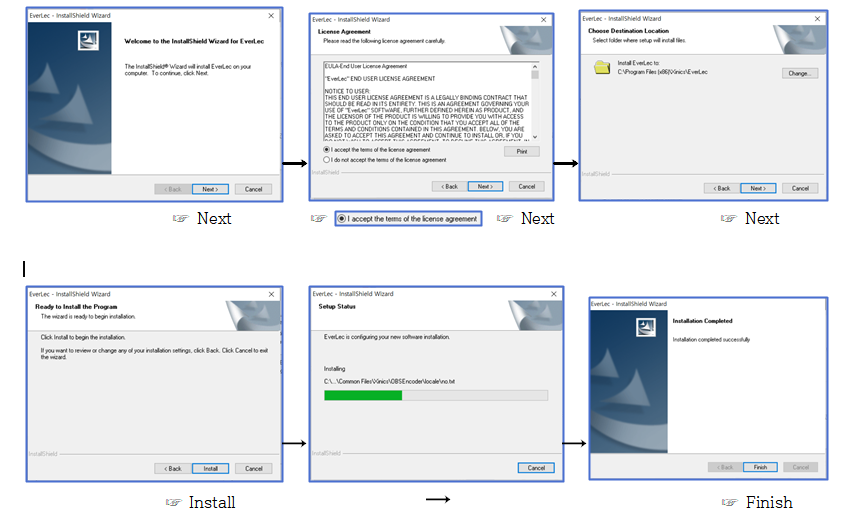 5
1. EverLec 프로그램 설치
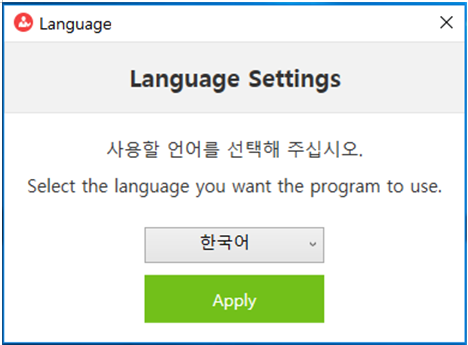 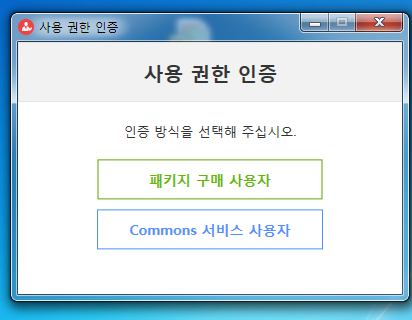 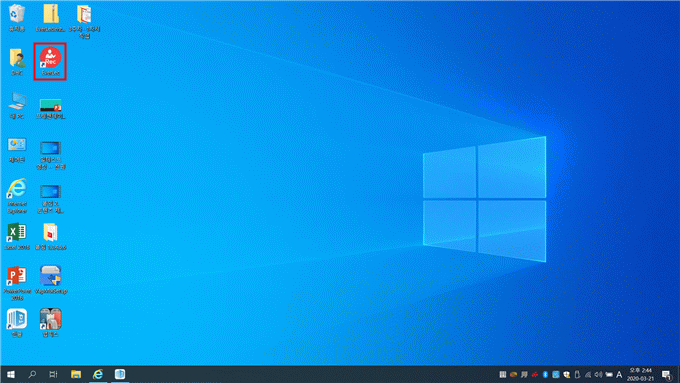 ① 에버랙 실행
③ Commons 서비스 사용자 (선택)
② Apply (선택)
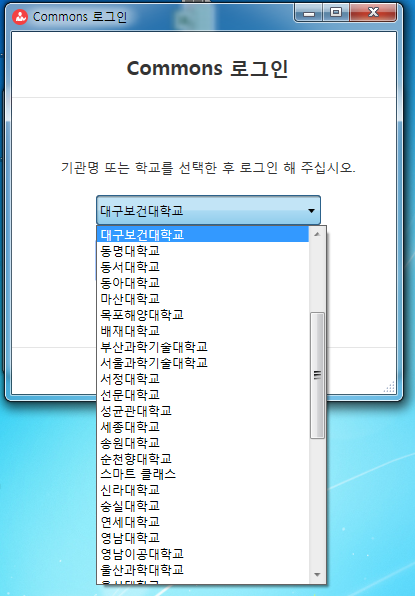 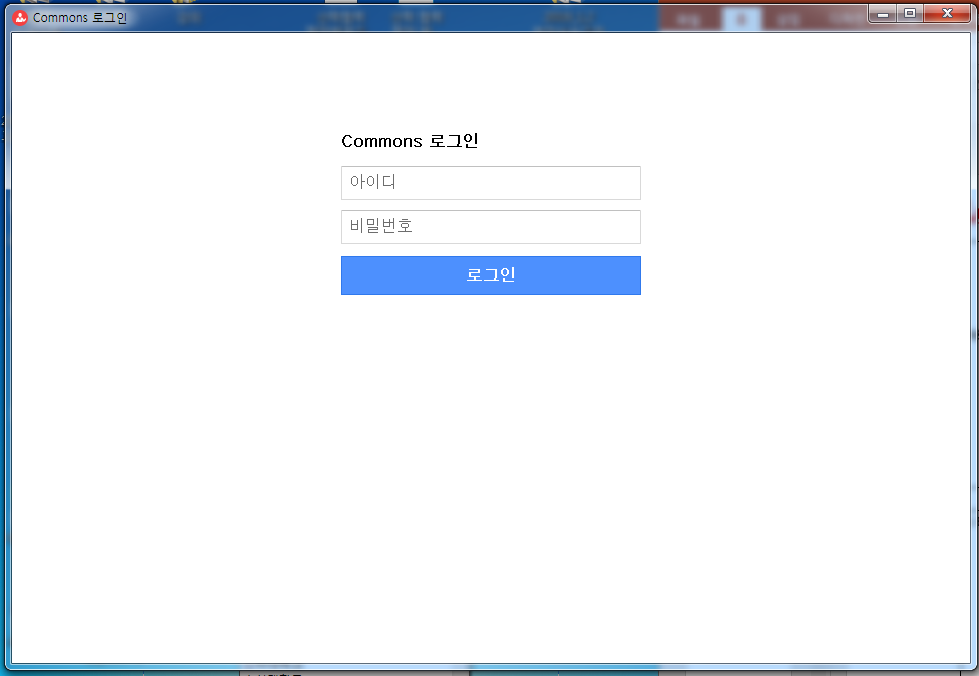 ④ 대구보건대학교 (선택)
⑤ 종합정보시스탬 ID/PW (입력)
6